Controlling Dialogue Generation with Semantic Exemplars
Prakhar Gupta1, Jeffrey P. Bigham1,2, Yulia Tsvetkov1, Amy Pavel2
Carnegie Mellon University
1 Language Technologies Institute
2 Human-Computer Interaction Institute
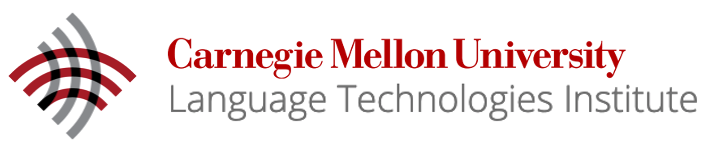 1
Background: Control in Dialogue
Open-domain dialogue systems
DialoGPT (Zhang 2020), BlenderBot (Roller 2020), TransferTransfo (Wolf 2019)
Coherent responses
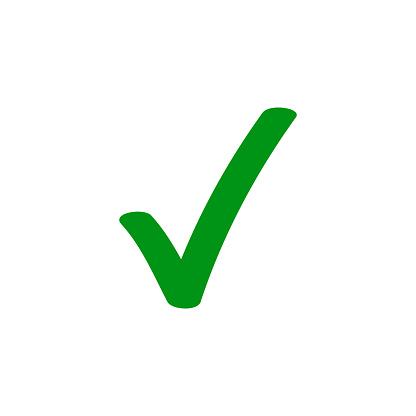 Follow system-level goals
I’m worried about flying to London!
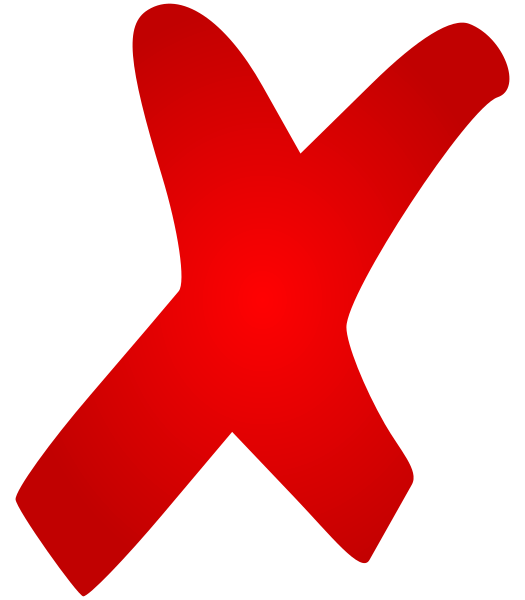 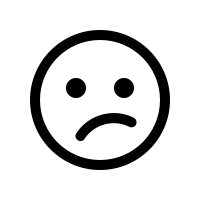 No worries, I can book your trip. When do you want to fly?
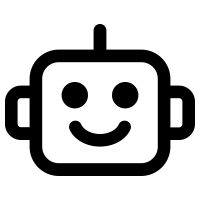 Dialogue systems pretrained with large language models (DialoGPT, Blenderbot, etc.) generate locally coherent responses.
However, generated responses are often uninformative and lack fine-grained control over responses necessary to achieve specific goals.
Consistent responses
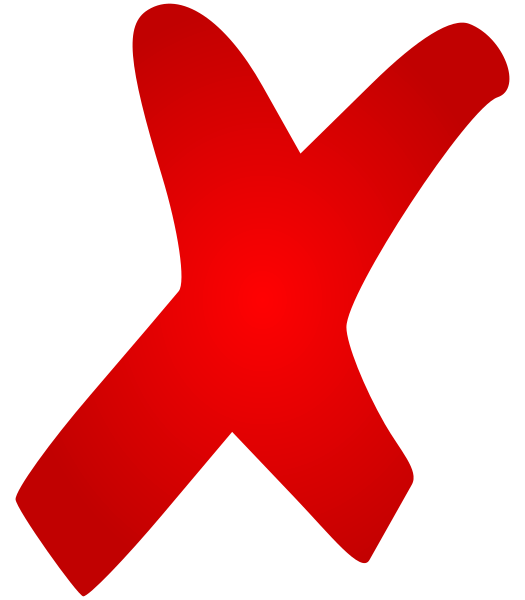 Background: Control in Dialogue
Open-domain dialogue systems
DialoGPT (Zhang 2020), BlenderBot (Roller 2020), TransferTransfo (Wolf 2019)
Coherent responses
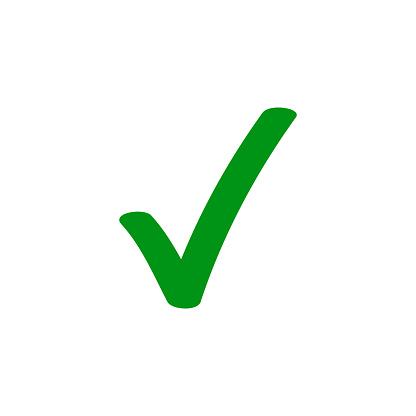 Follow system-level goals
I’m worried about flying to London!
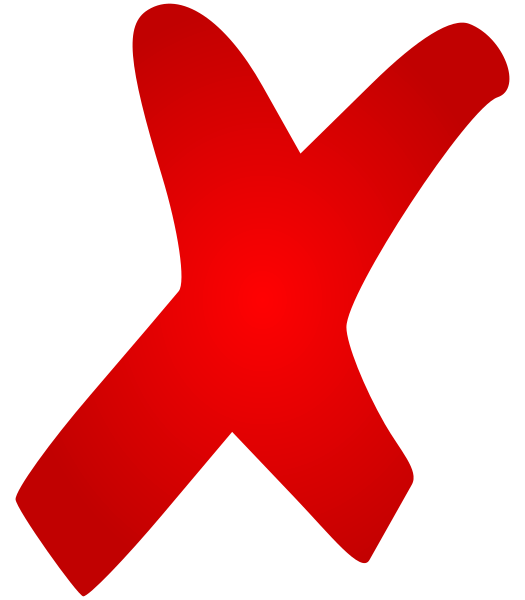 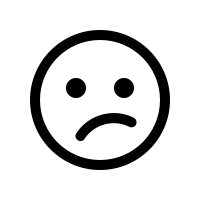 No worries, I can book your trip. When do you want to fly?
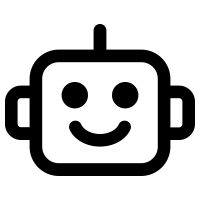 Therapy Bot
Consistent responses
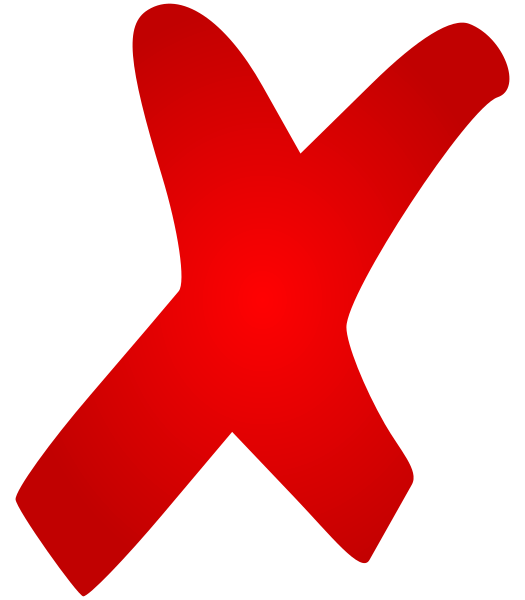 Dialogue systems pretrained with large language models (DialoGPT, Blenderbot, etc.) generate locally coherent responses.
However, generated responses are often uninformative and lack fine-grained control over responses necessary to achieve specific goals.
[Speaker Notes: To make dialogue systems follow specific goals,]
Background: Control in Dialogue
Adding control to dialogue systems with static label sets
Politeness (Niu 2018), Emotions (Rashkin 2019), Persona (Zhang 2018)
Coherent responses
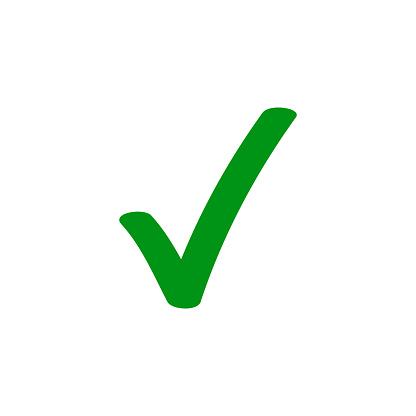 Follow system-level goals
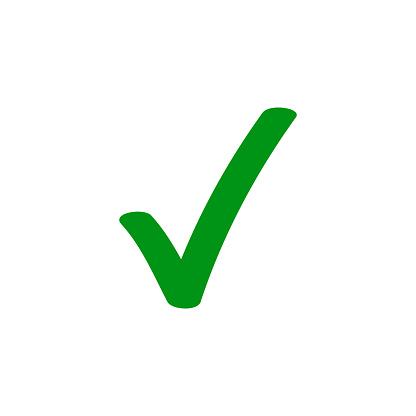 [Speaker Notes: Prior work labelled specific attributes of dialogue responses like politeness and emotional tone, then conditioned on these attribute labels during response generation. However, adding a new goal to the system …]
Background: Control in Dialogue
Adding control to dialogue systems with static label sets
Politeness (Niu 2018), Emotions (Rashkin 2019), Persona (Zhang 2018)
Coherent responses
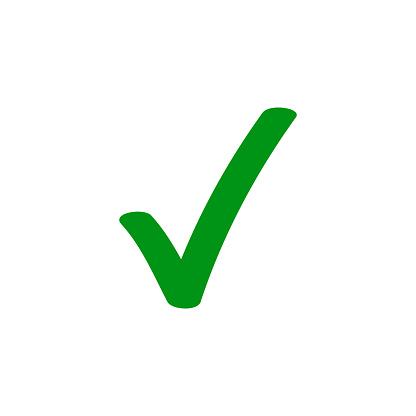 Follow system-level goals
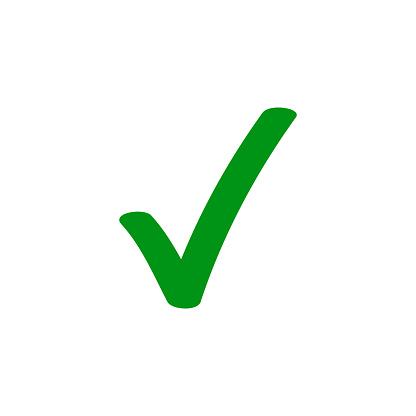 Require labelled data for each new goal
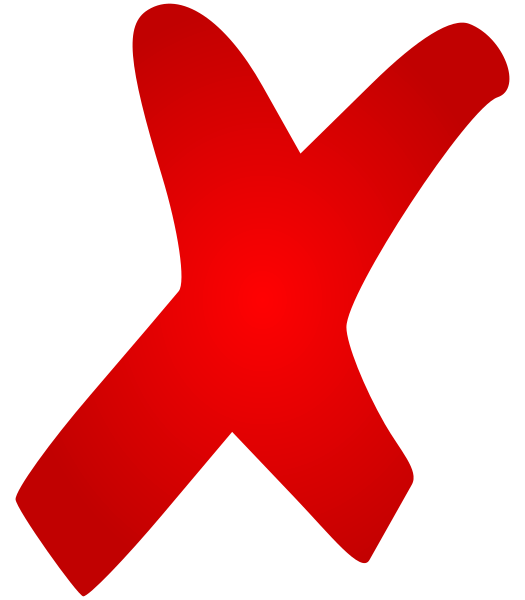 Dialogue systems pretrained with large language models (DialoGPT, Blenderbot, etc.) generate locally coherent responses.
However, generated responses are often uninformative and lack fine-grained control over responses necessary to achieve specific goals.
[Speaker Notes: ...requires labeling a large number of responses -- making it difficult to adapt these systems to new scenarios. 

Instead of labeling goals explicitly, we explore controlling dialogue by using response exemplars.]
Control dialogue with exemplars
Dialogue Context
I’m worried about flying to London!
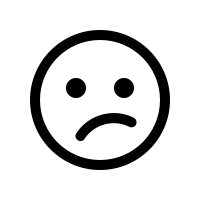 Dialogue Model
Exemplar-Driven Response
Exemplar Response
Have you ever been nervous about flying in the past?
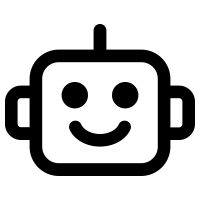 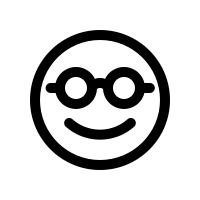 Have you been excited to bike to work in the past?
Have you been excited to drive to London in the past?
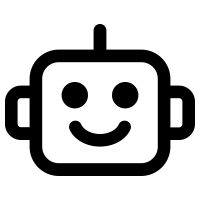 Exemplar based methods condition the response generation on strategically chosen responses.




Exemplar based approaches:
Do not require manually labeling vast amounts of data
Allow finer control over the generation 
Allow addressing discourse-level goals to fit new dialogue contexts.
Dialogue context
Dialogue model
Exemplar conditioned Response
Exemplar Response
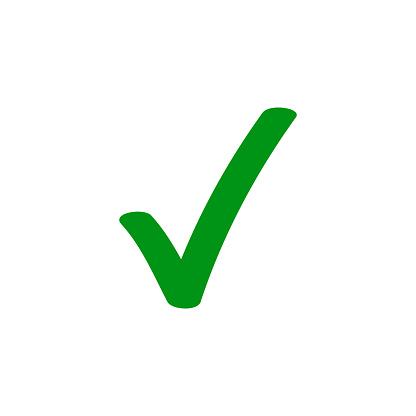 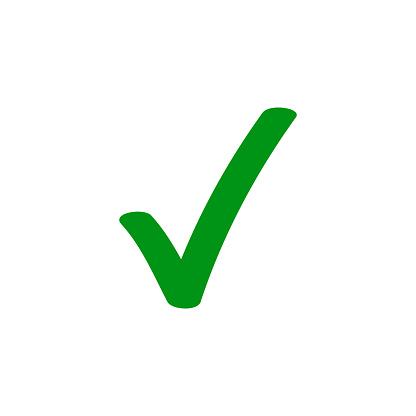 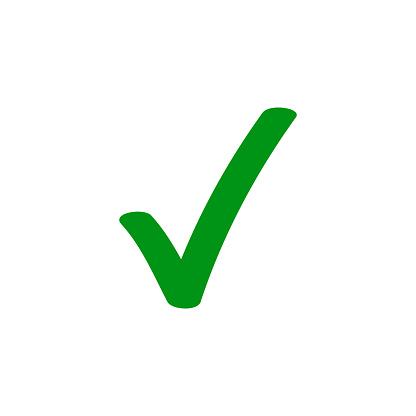 6
Control dialogue with exemplars
Dialogue Context
I’m worried about flying to London!
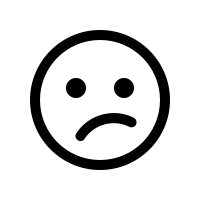 Dialogue Model
Exemplar-Driven Response
Exemplar Response
Have you ever been nervous about flying in the past?
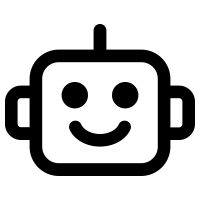 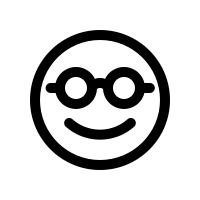 Have you been excited to bike to work in the past?
Coherent responses
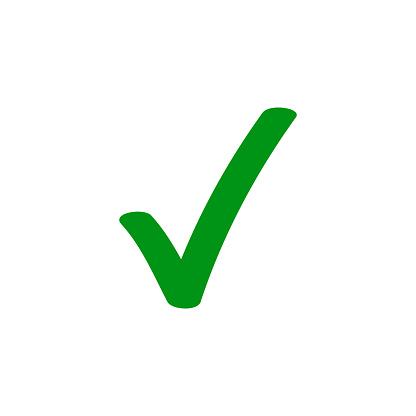 Have you been excited to drive to London in the past?
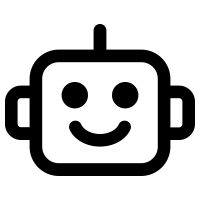 Exemplar based methods condition the response generation on strategically chosen responses.




Exemplar based approaches:
Do not require manually labeling vast amounts of data
Allow finer control over the generation 
Allow addressing discourse-level goals to fit new dialogue contexts.
Dialogue context
Dialogue model
Exemplar conditioned Response
Exemplar Response
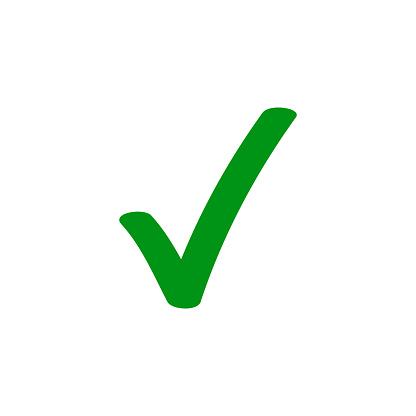 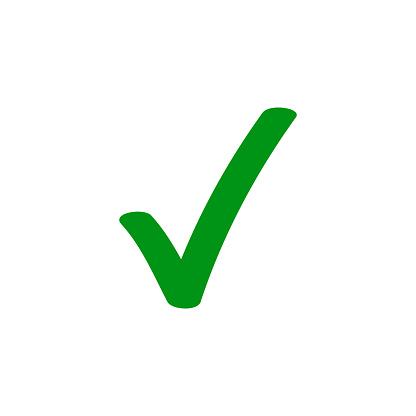 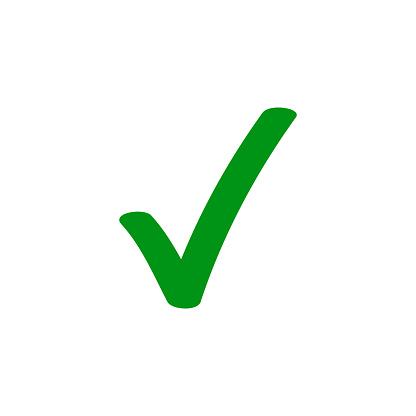 7
[Speaker Notes: coherent with respect to the dialogue context,]
Control dialogue with exemplars
Dialogue Context
I’m worried about flying to London!
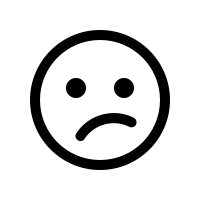 Dialogue Model
Exemplar-Driven Response
Exemplar Response
Have you ever been nervous about flying in the past?
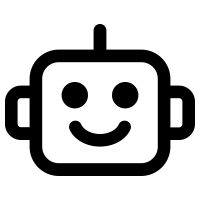 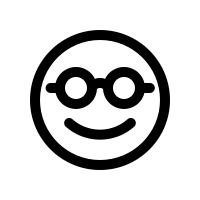 Have you been excited to bike to work in the past?
Coherent responses
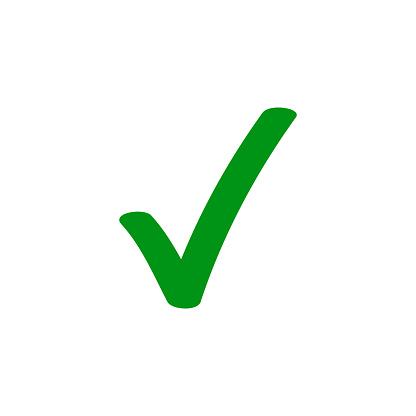 Follow system-level goals
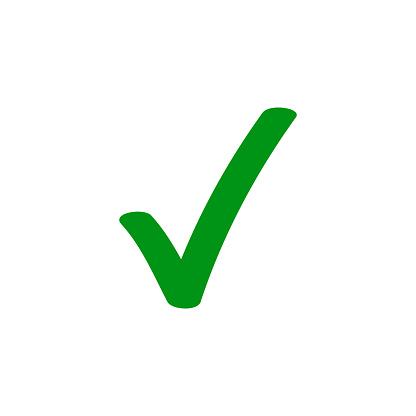 Have you been excited to drive to London in the past?
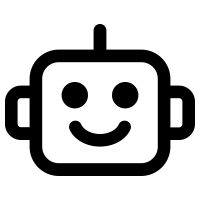 Exemplar based methods condition the response generation on strategically chosen responses.




Exemplar based approaches:
Do not require manually labeling vast amounts of data
Allow finer control over the generation 
Allow addressing discourse-level goals to fit new dialogue contexts.
Dialogue context
Dialogue model
Exemplar conditioned Response
Exemplar Response
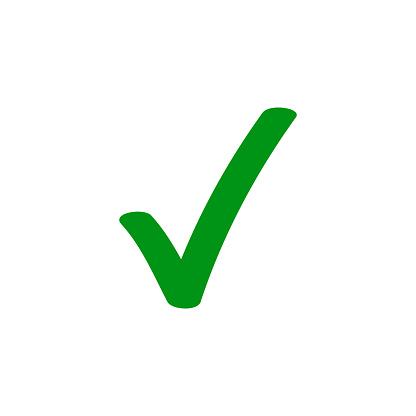 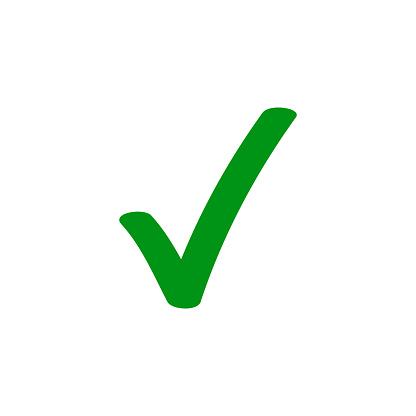 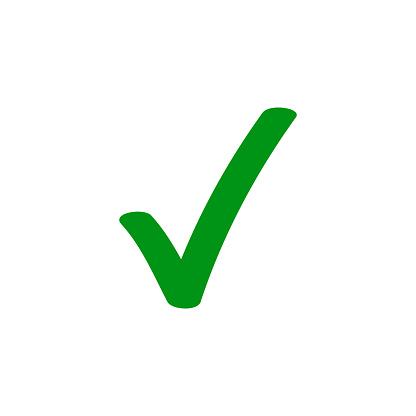 8
[Speaker Notes: while still following the  goals of the exemplar response.]
Control dialogue with exemplars
Dialogue Context
I’m worried about flying to London!
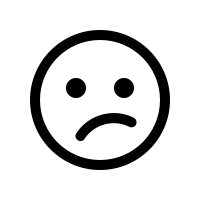 Dialogue Model
Exemplar-Driven Response
Exemplar Response
Have you ever been nervous about flying in the past?
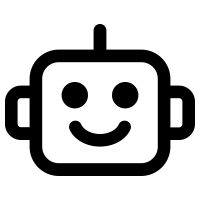 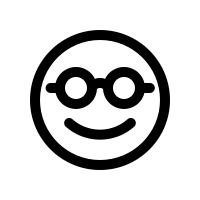 Have you been excited to bike to work in the past?
Coherent responses
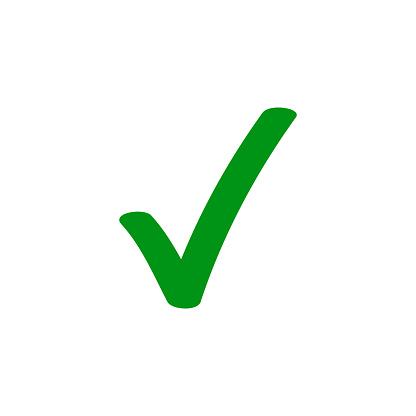 Follow system-level goals
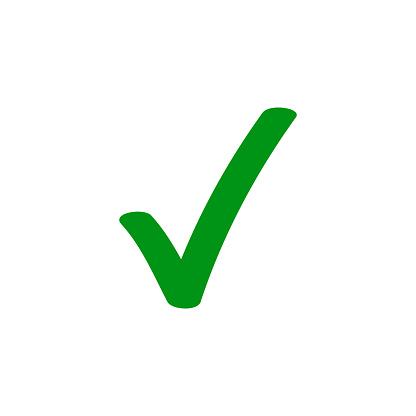 No explicit training labels
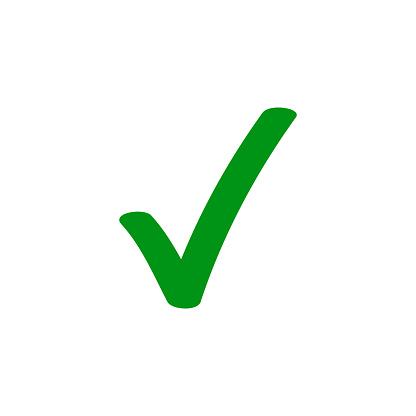 Have you been excited to drive to London in the past?
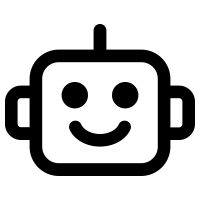 Exemplar based methods condition the response generation on strategically chosen responses.




Exemplar based approaches:
Do not require manually labeling vast amounts of data
Allow finer control over the generation 
Allow addressing discourse-level goals to fit new dialogue contexts.
Dialogue context
Dialogue model
Exemplar conditioned Response
Exemplar Response
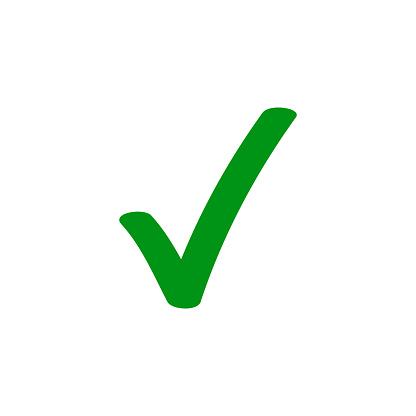 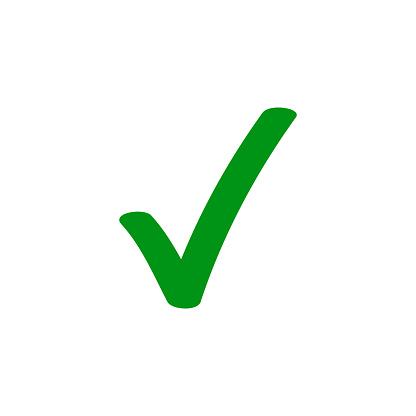 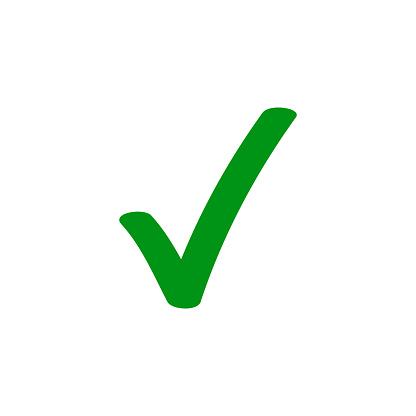 9
[Speaker Notes: By using exemplars responses, we can quickly adapt system responses to new goals without labeling additional training data.

But, how should we control dialogue using the exemplar responses?]
Control dialogue with exemplars
Dialogue Context
I’m worried about flying to London!
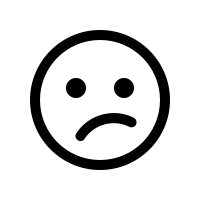 Dialogue Model
Exemplar-Driven Response
Exemplar Response
Prior work 
Use Exemplar Tokens?
(Cai et al., 2019; Cai 2019,  Wu et al., 2019)
Copies irrelevant tokens
Have you been excited to bike to work in the past?
Were you previously excited to bike to London?
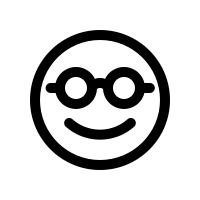 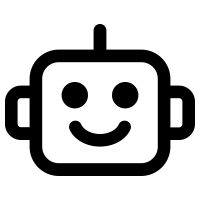 Ignores exemplar
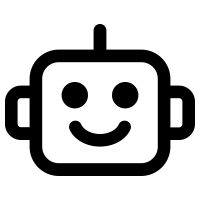 Oh, interesting.
Exemplar based methods condition the response generation on strategically chosen responses.




Exemplar based approaches:
Do not require manually labeling vast amounts of data
Allow finer control over the generation 
Allow addressing discourse-level goals to fit new dialogue contexts.
Dialogue context
Dialogue model
Exemplar conditioned Response
Exemplar Response
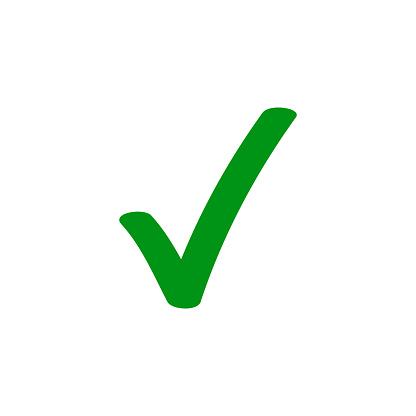 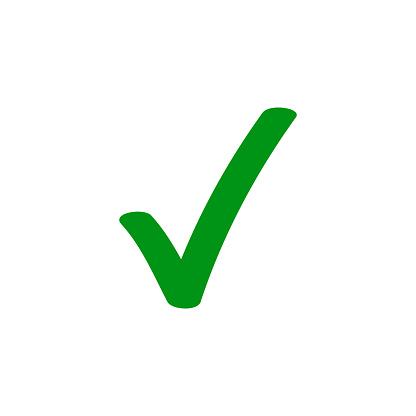 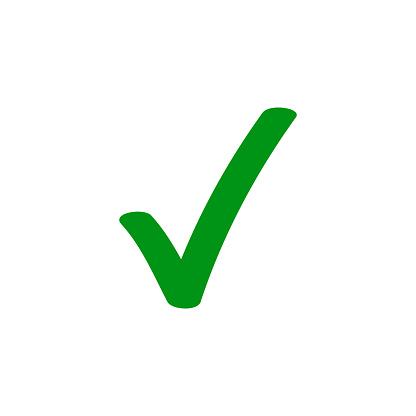 10
[Speaker Notes: Prior work used exemplar response tokens directly
But the model often copy irrelevant tokens from the exemplar response,
 
Or,, they learned to ignore the exemplar entirely, especially in cases where exemplars used during training do not match the gold response.

To generate coherent responses that preserve exemplar goals,...]
Key Idea
Control dialogue with semantic exemplars
Exemplar Response
Have you been excited to ride to work in the past?
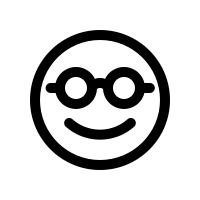 11
[Speaker Notes: We control dialogue generation using the semantic structure of an exemplar response. 

Specifically, we represent the exemplar response in terms of its semantic frames.]
Exemplar Semantic Frames
(FrameNet ‘98)
Key Idea
Control dialogue with semantic exemplars
Exemplar Response
Have you been excited to ride to work in the past?
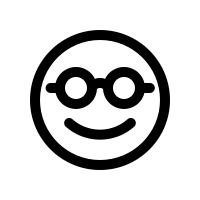 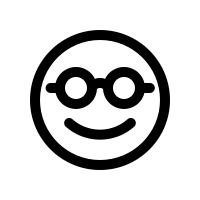 emotion_directed
ride_vehicle
locale_by_use
individual_history
12
[Speaker Notes: Our model, EDGE, then conditions response generation on the]
Key Idea
Control dialogue with semantic exemplars
Exemplar Response
Have you been excited to ride to work in the past?
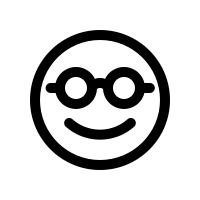 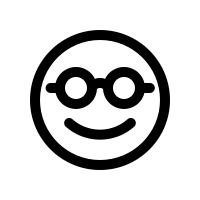 emotion_directed
ride_vehicle
locale_by_use
individual_history
Our model, EDGE1, conditions response generation on the semantic frames of response exemplars.
1 Exemplar-based Dialogue GEneration model
13
[Speaker Notes: on the *semantic frames* of the exemplar response rather than its tokens.]
Semantic Frames
Provide high-level representation for tokens.
Describe categories of events, concepts, and relationships (FrameNet 1998).
Provide high-level representation for tokens
Have you been excited to ride to work in the past?
Tokens
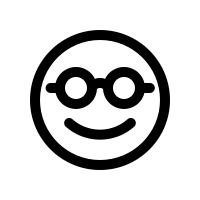 Frame
emotion_directed
say
					hear
PERCEPTION	 	feel		OPINION
					smell
					see
sad
etc.
worried
fine
perplexed
thrilled
heartbroken
Frames: Semantic abstractions describing universal categories of events, concepts, and relationships, based on FrameNet1


Frame semantics provide a higher-level representation of individual tokens. 







FrameNet defines more than 1200 frames
I    want    you   to      look      at    this       today
    DESIRING                        PERCEPTION                       CALENDERIC_UNIT
frame elements
14
1Collin F. Baker, Charles J. Fillmore, and John B. Lowe. 1998. The berkeley framenet project. , ACL 1998
https://framenet.icsi.berkeley.edu/fndrupal/
[Speaker Notes: Semantic frames are useful as they provide a higher-level representation of individual tokens by describing the token’s category.]
Semantic Frames
Provide high-level representation for tokens.
Describe categories of events, concepts, and relationships (FrameNet 1998).
Have you been excited to ride to work in the past?
Tokens
Frame
emotion_directed
sad
etc.
say
					hear
PERCEPTION	 	feel		OPINION
					smell
					see
worried
fine
perplexed
thrilled
heartbroken
Collin F. Baker, Charles J. Fillmore, and John B. Lowe. 1998. The berkeley framenet project. Volume 1, ACL ’98/COLING ’98
Frames: Semantic abstractions describing universal categories of events, concepts, and relationships, based on FrameNet1


Frame semantics provide a higher-level representation of individual tokens. 







FrameNet defines more than 1200 frames
I    want    you   to      look      at    this       today
    DESIRING                        PERCEPTION                       CALENDERIC_UNIT
frame elements
15
1Collin F. Baker, Charles J. Fillmore, and John B. Lowe. 1998. The berkeley framenet project. , ACL 1998
https://framenet.icsi.berkeley.edu/fndrupal/
[Speaker Notes: For example, we represent “excited” as its semantic frame “emotion_directed”. The semantic frames are useful]
Semantic Frames
Provide high-level representation for tokens.
Describe categories of events, concepts, and relationships (FrameNet 1998).
Have you been excited to ride to work in the past?
Tokens
Frame
emotion_directed
sad
sad
etc.
+176 more
say
					hear
PERCEPTION	 	feel		OPINION
					smell
					see
worried
fine
worried
perplexed
thrilled
fine
heartbroken
perplexed
thrilled
heartbroken
Frames: Semantic abstractions describing universal categories of events, concepts, and relationships, based on FrameNet1


Frame semantics provide a higher-level representation of individual tokens. 







FrameNet defines more than 1200 frames
I    want    you   to      look      at    this       today
    DESIRING                        PERCEPTION                       CALENDERIC_UNIT
frame elements
16
1Collin F. Baker, Charles J. Fillmore, and John B. Lowe. 1998. The berkeley framenet project. , ACL 1998
https://framenet.icsi.berkeley.edu/fndrupal/
[Speaker Notes: because each frame corresponds to many possible variations that could replace a token depending on the dialogue context.]
EDGE
Dialogue Context
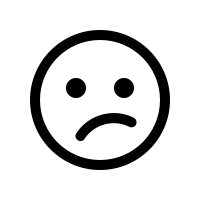 I started eating vegan food.
Dialogue Model
Exemplar-Driven Response
Vegan food can be good for your health.
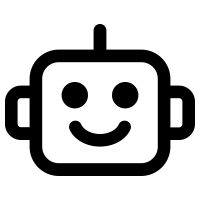 Exemplar Response
Eggs are beneficial for your body.
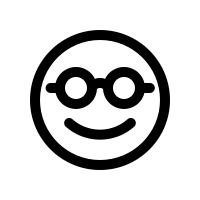 Vegetables can do wonders for your body.
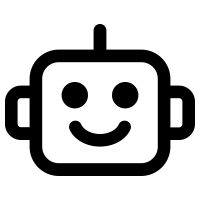 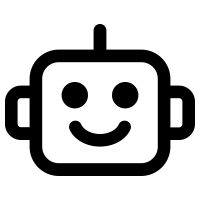 Vegan food is very healthy.
food usefulness body-parts
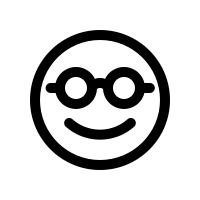 Semantic Frames
Preserving higher level goals: Responses follow the constraints and goals of the exemplars.

Avoid overfitting: Frames regularize the model training.
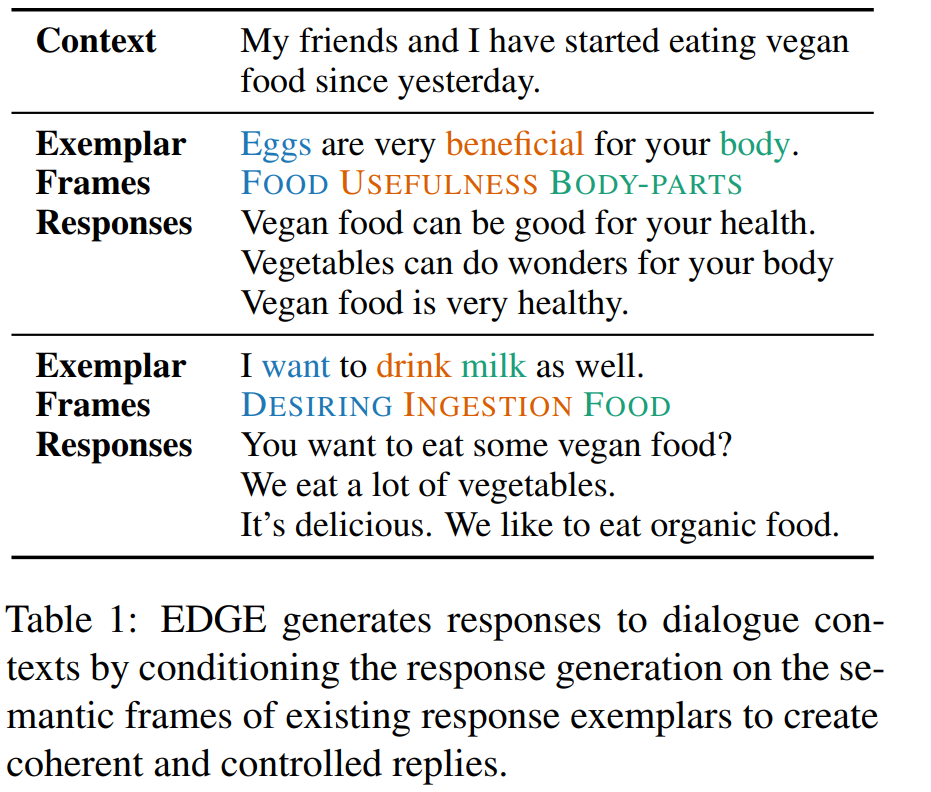 17
[Speaker Notes: Using the semantic frames of the exemplar, along with the dialogue context, EDGE can generate a variety of *coherent* responses that still *preserve exemplar goals*. 

In this example on the slides, For the context “I started eating vegan food”, the exemplar response selected is “Eggs are beneficial for your body.”
 EDGE, first extracts the frames “food usefulness body-parts ” from the exemplar, and then conditions on them to generate context coherent responses such as Vegan food can be good for your health. Vegetables can do wonders for your body And Vegan food is very healthy.
As you can see, edge abstracts out specific details from the exemplar, and yet generates coherent and also semantics preserving responses.


,]
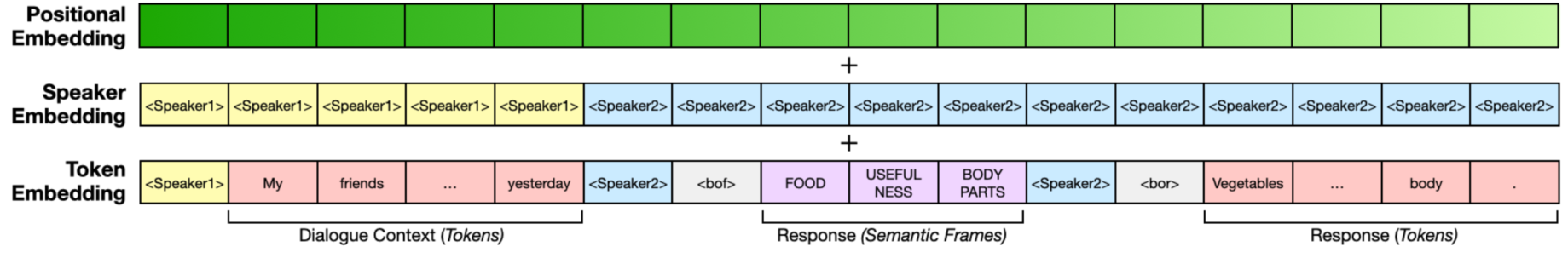 EDGE: Model
Based on GPT-2 (substitutable with other language models)
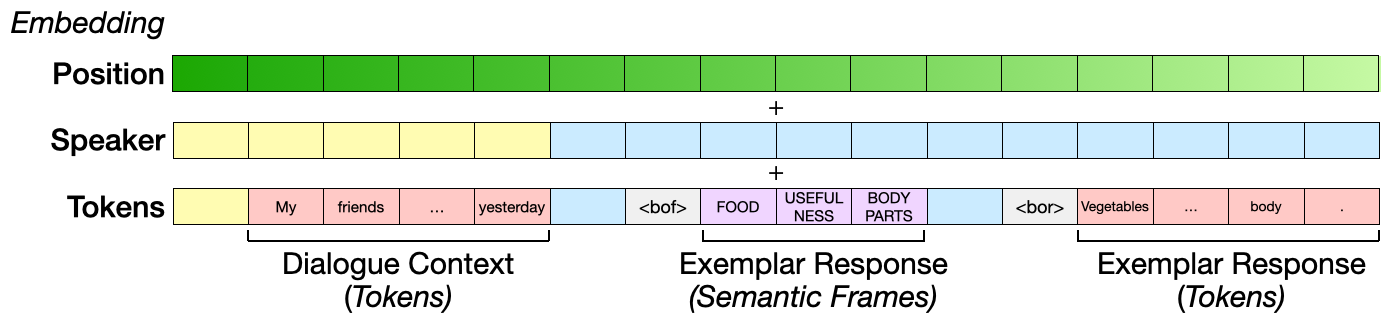 Context (Tokens)
Context (Tokens)
Gold (Frames)
Exemplar (Frames)
Training
Testing
Gold (Tokens)Response generated
-
18
Base architecture GPT-2 (can be substituted with an LM)




Training:
           Context <bof> frames from gold response <bor> Gold response
Beginning of frames
Beginning of response
[Speaker Notes: We built EDGE by starting with the GPT-2 architecture. During training, we provide the model with  a sequence of the dialogue context tokens, gold response frames, and the gold response tokens. 
By feeding this sequence to the language model during training, the model learns that the response should be coherent to the context and follow the semantic frames from the exemplar.
During testing, we feed the dialogue context tokens, and this time feed the exemplar response frames instead of gold response frames, so that the model generates a response that follows the context and the exemplar.]
EDGE: Improving Robustness
to incorrect detections & to irrelevant frames
Drop frames
food usefulness body-parts
Shuffle frames
body-parts usefulness food
Add random frames
food emotion usefulness body-parts
Adding Robustness
Incorrectly detected semantic frames or frames irrelevant to the dialogue context can lead to generation of incoherent replies.
To make the model more robust to missing, incorrectly ordered, irrelevant or inaccurate frames, we: 
(1) Drop some semantic frames from the sequence (probability of 0.15)
(2) Shuffle the semantic frames (probability of 0.1)
(3) Add random semantic frames in random positions (probability of 0.2)
DESIRING     PERCEPTION     CALENDERIC_UNIT        🡪        DESIRING     CALENDERIC_UNIT
DESIRING     PERCEPTION     CALENDERIC_UNIT        🡪        PERCEPTION       DESIRING     CALENDERIC_UNIT
DESIRING     PERCEPTION     CALENDERIC_UNIT        🡪        PERCEPTION        USEFULNESS       DESIRING     CALENDERIC_UNIT
19
[Speaker Notes: To make EDGE more robust to errors in semantic frame extraction, and irrelevant exemplars, during training we randomly: (1) drop 15% of frames, (2) shuffle frames with a probability of 0.1, and (3) add frames at random with a probability of 0.15]
Evaluations
(1) Open-Domain Setting  DailyDialog1 

(2) Topic-Specific Setting  Scam Email Defense2
1 Yanran Li, Hui Su, Xiaoyu Shen, Wenjie Li, Ziqiang Cao, and Shuzi Niu. 2017. DailyDialog: A manually labelled multi-turn dialogue dataset. EMNLP 2017
2 https://www.kaggle.com/rtatman/fraudulent-email-corpus
20
Two settings:
Dailydialog1: Open-domain dialogue
13,118 daily conversations covering topics such as culture, education, tourism and health. The validation and test sets have 1000 conversations each. 
Anti-scam2: fraudulent e-mail corpus
Used for Zero-shot generation experiments. Consists of 2500 emails. The intent of the fraudulent email sender (a scammer) is to convince the recipient to give the sender a large amount of money or some other information. We use the content from the  first and last 3 sentences of the email. No ground truth response available
[Speaker Notes: We evaluated EDGE in an open-domain setting, and a topic specific-setting where the goal is to defend against scam emails.]
Evaluations: Models
Retrieval  Retrieval-only baseline1GPT-2-Gen Generative-only baseline2
LSTM-Tokens  Exemplar tokens with LSTM3
LSTM-Frames  Exemplar frames with LSTM

GPT-2-Tokens  Exemplar tokens with GPT-2
GPT-2-Frames (EDGE)  Exemplar frames with GPT-2

Human Human-written responses
1 Samuel Humeau, Kurt Shuster, Marie-Anne Lachaux, and Jason Weston. Poly-encoders: architectures and pre-training strategies for fast and accurate multi-sentence scoring. ICLR 2020
2 Wolf, Thomas, et al. "Transfertransfo: A transfer learning approach for neural network based conversational agents." arXiv preprint arXiv:1901.08149 (2019). We substituted in GPT-2 for the baseline.
3 Deng Cai, Yan Wang, Wei Bi, Zhaopeng Tu, Xiaojiang Liu, and Shuming Shi. 2019b. Retrievalguided dialogue response generation via a matchingto-generation framework.
1 Samuel Humeau, Kurt Shuster, Marie-Anne Lachaux, and Jason Weston. Poly-encoders: architectures and pre-training strategies for fast and accurate multi-sentence scoring. ICLR 2020
2 Wolf, Thomas, et al. "Transfertransfo: A transfer learning approach for neural network based conversational agents." arXiv preprint arXiv:1901.08149 (2019).
3 Samuel Humeau, Kurt Shuster, Marie-Anne Lachaux, and Jason Weston. 2020. Poly-encoders: architectures and pre-training strategies for fast and accurate multi-sentence scoring.  EMNLP 2019
[Speaker Notes: In our experiments we compare our model with polyencoder model which is a pure retrieval baseline, trasnfertransfo, a gpt-2 based pure generative baseline, and state of the art exemplar baseline which conditions on tokens of exemplars. We also include some ablation models. GPT-2-Tokens baseline is an ablation of EDGE with same architecture but it conditions on exemplar tokens instead of frames.]
Evaluations: Open-Domain
Setting
Metrics
Trained with DailyDialog contexts and responses

Tested with DailyDialog contexts and retrieved exemplar responses
Automated Metrics  
Dist-2,-3 (Diversity)
MaUdE (Coherence) (Sinha 2020) 

Human-Rated Metrics 
Coherent
Interesting 
Fluent
Consistent
Uses Semantics
22
[Speaker Notes: We perform both human and automatic evaluation. For automatic evaluation, we measure diversity using distinct metric and coherence using Maude which is an automatic metric. 
Maude is trained using Noise Contrastive Estimation which uses large pre-trained language models to extract latent representations of utterances
For human evaluation we measure coherence, interestingness, fluency consistency and semantic similarity to exemplars]
Results: Open-Domain
Response Quality
(1) EDGE > all other models
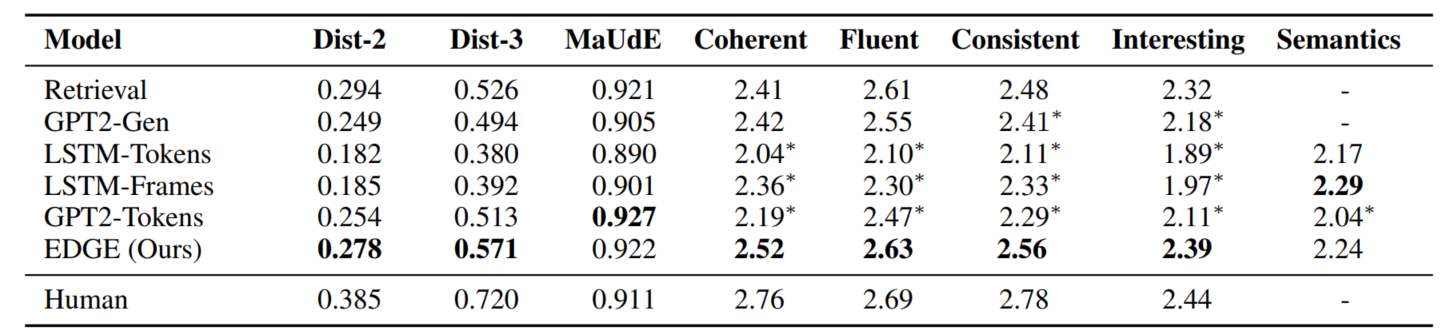 23
[Speaker Notes: We present the main results in this table:
Our model significantly outperforms other models on human-rated metrics and performs well on automatic metrics. Its performance is specifically better on coherence and consistency. It also achieves high “uses semantics score which measures whether the response carries semantics from the exemplars”]
Results: Open-Domain
Response Quality
(1) EDGE > all other models(2) frame-based models > token-based models
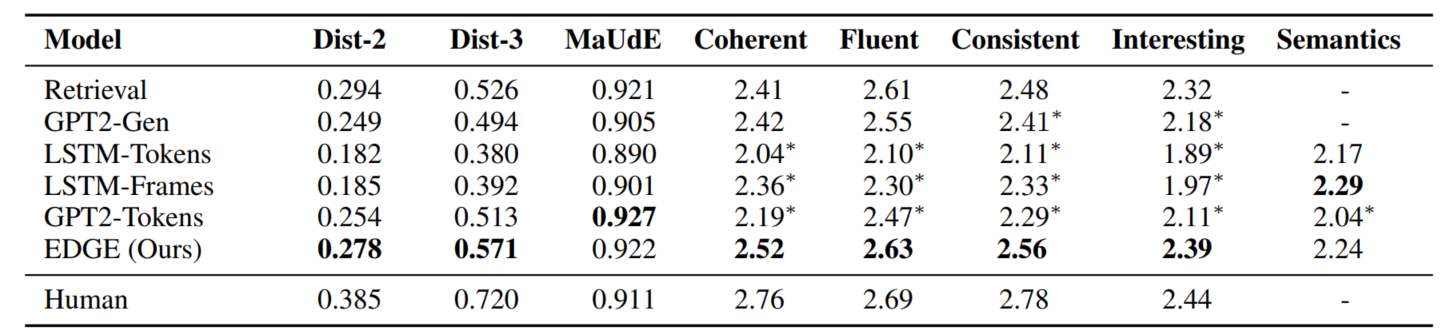 24
[Speaker Notes: The frame based baseline LSTM frame is better than its token based version LSTM-TOkens, and similarly EDGE is better than its token based ablated version EDGE_tokens 
This shows that frame-based control works better than token-based control in response generation]
Results: Open-Domain
Response Quality
(1) EDGE > all other models(2) frame-based models > token-based models(3) GPT-2-based models > LSTM-based models
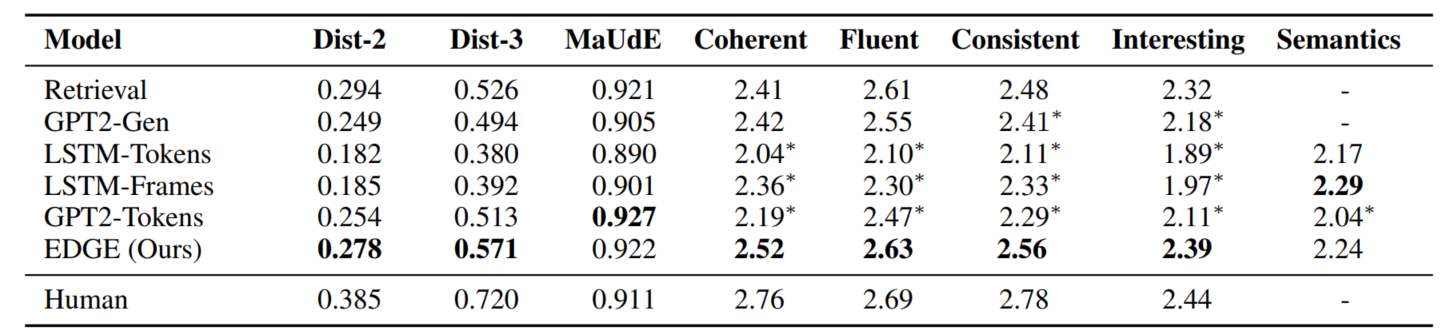 25
[Speaker Notes: The retrieval model is a strong baseline since there are many general responses are present for retrieval in the dailydialog corpus. 
Unsurprisingly GPT based baselines are better. Even among GPT based baselines EDGE performs the best]
Results: Open-Domain
Controllability and Diversity
Generating 1,5,10 possible responses
 SemCov measures coverage of exemplar frames across responses 
Dist-2,3 and Avg BLEU-2 measure token diversity across responses
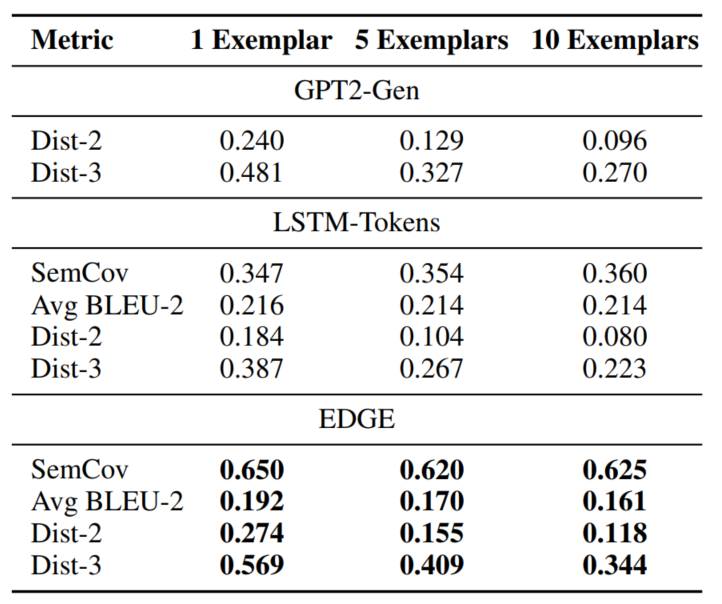 [Speaker Notes: To test Semantic Coverage and Diversity  we Generate multiple possible responses with a given exemplar and measure controllability using SemCov which is the average overlap between frames of exemplar an generated response, and we use distinct to measure the n-gram overlap based intra diversity of the generated responses per exemplar.
EDGE outperforms the baselines on both metrics.]
Results: Open-Domain
Qualitative Results
(1) EDGE generates longer and more specific responses
(2) EDGE generates coherent responses even with irrelevant or missing frames
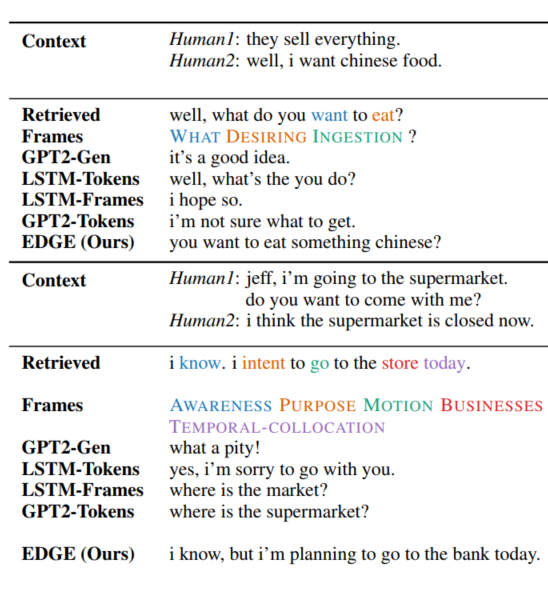 27
[Speaker Notes: In our qualitative analyses we found that 
(1) EDGE generates longer and more specific responses
(2) EDGE generates coherent responses even with irrelevant or missing frames, especially due to the robustness measures applied during EDGE’s training

In this example, for the context “I want to eat Chinese food?” even though the exemplar response ‘what do you want to eat’ is inconsistent, EDGE uses the frames of the exemplar to generate a coherent and interesting response.

However,]
Results: Open-Domain
Qualitative Results
(1) EDGE generates longer and more specific responses
(2) EDGE generates coherent responses even with irrelevant or missing frames
(3) EDGE occasionally diverges from exemplar response
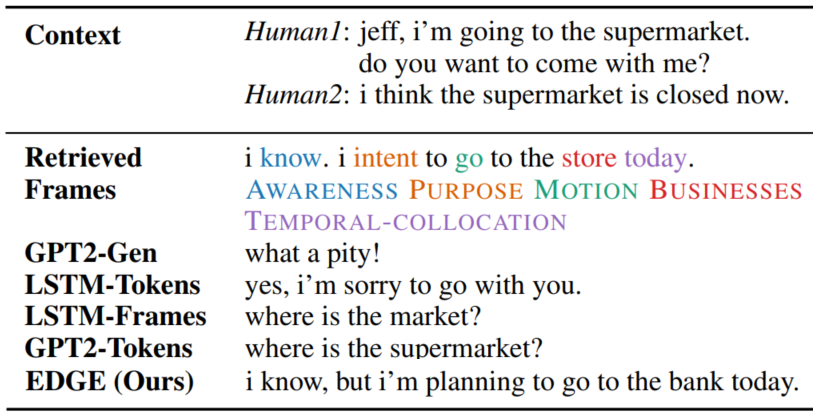 28
[Speaker Notes: (3) EDGE occasionally diverges from exemplar responses, mostly in cases where exemplar frames are irrelevant to the context]
Evaluation: Scam Defense
Zero-shot generation task
Trained on DailyDialog
Tested using scam emails, and anti-scam exemplars
Scam Email
Anti-Scam Exemplar
EDGE Response
Test Example
29
[Speaker Notes: To test EDGE’s generalizability, we perform a zero shot generation experiment where our model trained on dailydialog corpus is tested on the fraudulent scam corpus. 
For a scam email show in the figure, “i want you to assist in investing money […] my son shall tell you where the funds are being maintained and discuss remuneration for your services”,
We have a hand written exemplar wit the intent of asking for contact or location, which is “Are you located near me? Could we meet up soon about this? Tell me where your place is”
For this, Edge generates a response “Would you please be able to meet me about the location of the funds?”” this response preserves the intent of the exemplar and is contextually appropriate]
Results: Scam Defense
Quantitative Results
(1) EDGE responses better preserved exemplar intents
(2) EDGE responses were more coherent and engaging
Human Ratings
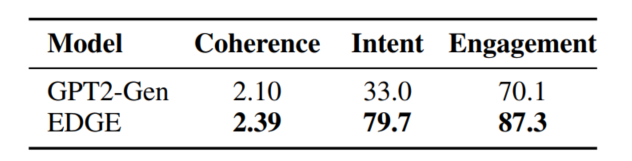 30
[Speaker Notes: We conduct a human evaluation on the scam domain and find that compared to the baseline, EDGE responses better preserved exemplar intents and  EDGE responses were more coherent and engaging]
Conclusion
EDGE generates responses based on semantic frames of exemplar responses.

EDGE achieves coherent responses that preserve system-level goals (implicitly present in exemplars) as demonstrated in our experiments.

EDGE’s key advantages are its controllability and zero-shot performance
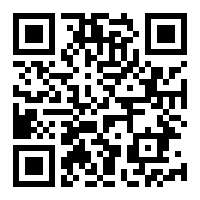 Check out the code for this project!
https://github.com/prakharguptaz/EDGE-exemplars
31
[Speaker Notes: We present Edge, an exemplar based approach which generates responses based on semantic frames of exemplar responses.

EDGE achieves coherent responses that preserve system-level goals (implicitly present in exemplars) as demonstrated in our experiments.

EDGE’s key advantages are its controllability and zero-shot performance]
References
Yizhe Zhang, Siqi Sun, Michel Galley, Yen-Chun Chen, Chris Brockett, Xiang Gao, Jianfeng Gao, Jingjing Liu, and Bill Dolan. 2020. DIALOGPT : Largescale generative pre-training for conversational response generation.
Stephen Roller, Emily Dinan, Naman Goyal, Da Ju, Mary Williamson, Yinhan Liu, Jing Xu, Myle Ott, Kurt Shuster, Eric M Smith, et al. 2020. Recipes for building an open-domain chatbot. arXiv preprint arXiv:2004.13637
Thomas Wolf, Victor Sanh, Julien Chaumond, and Clement Delangue. 2019. Transfertransfo: A transfer learning approach for neural network based conversational agents.
Saizheng Zhang, Emily Dinan, Jack Urbanek, Arthur Szlam, Douwe Kiela, and Jason Weston. 2018. Personalizing dialogue agents: I have a dog, do you have pets too? In Proceedings of the 56th Annual Meeting of the Association for Computational Linguistics (Volume 1: Long Papers), pages 2204– 2213, Melbourne, Australia. Association for Computational Linguistics.
Hannah Rashkin, Eric Michael Smith, Margaret Li, and Y-Lan Boureau. 2019. Towards empathetic opendomain conversation models: A new benchmark and dataset. In Proceedings of the 57th Annual Meeting of the Association for Computational Linguistics, pages 5370–5381, Florence, Italy. Association for Computational Linguistics.
Nitish Shirish Keskar, Bryan McCann, Lav R Varshney, Caiming Xiong, and Richard Socher. 2019. Ctrl: A conditional transformer language model for controllable generation. arXiv preprint arXiv:1909.05858
Tong Niu and Mohit Bansal. 2018. Polite dialogue generation without parallel data. Transactions of the Association for Computational Linguistics,
Sinha, Koustuv, et al. "Learning an unreferenced metric for online dialogue evaluation."  (ACL 2020).
32